INDEKSASI JURNAL
M. Ibraar Ayatullah
PROFIL
Nama : M. Ibraar Ayatullah, A.Md. KG
ORCID ID : 0000-0002-0332-7303
SINTA ID: 6734534
Scopus ID : 57221382718
Editor Jurnal Riset Kesehatan (Poltekkes Kemenkes Semarang)
Jurnal Manager/Administrator Jurnal Info Kesehatan (Poltekkes Kemenkes Kupang)
Anggota Relawan Jurnal Indonesia
Tutor Relawan Jurnal Indonesia Korda NTT
Email : mibraarayatullah21@gmail.com
Phone : 081314119647 (WA)
1. CARA INDEKSASI GOOGLE SCHOLAR
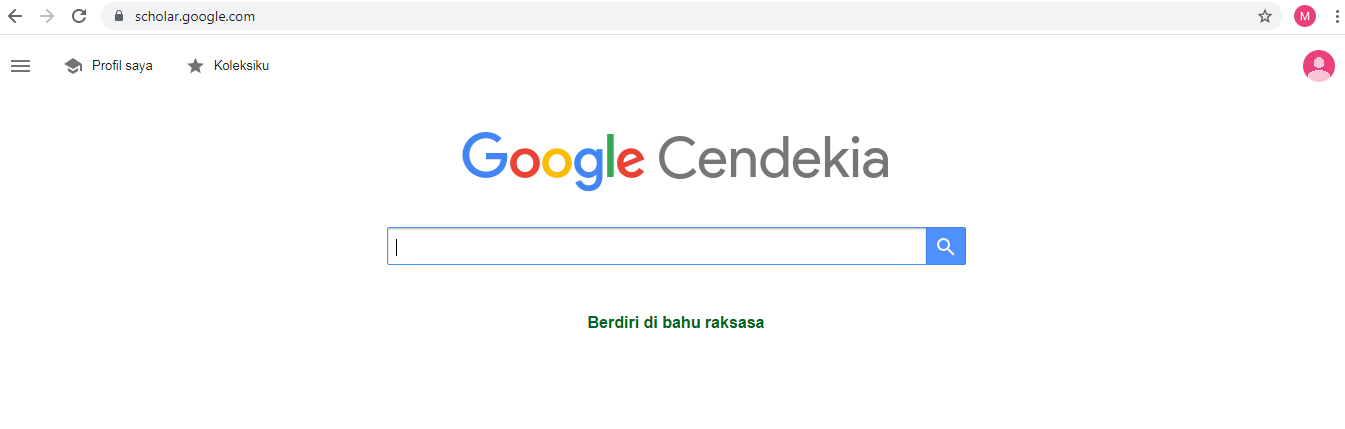 Ikutilah tahapan isian profil, artikel dan setelan
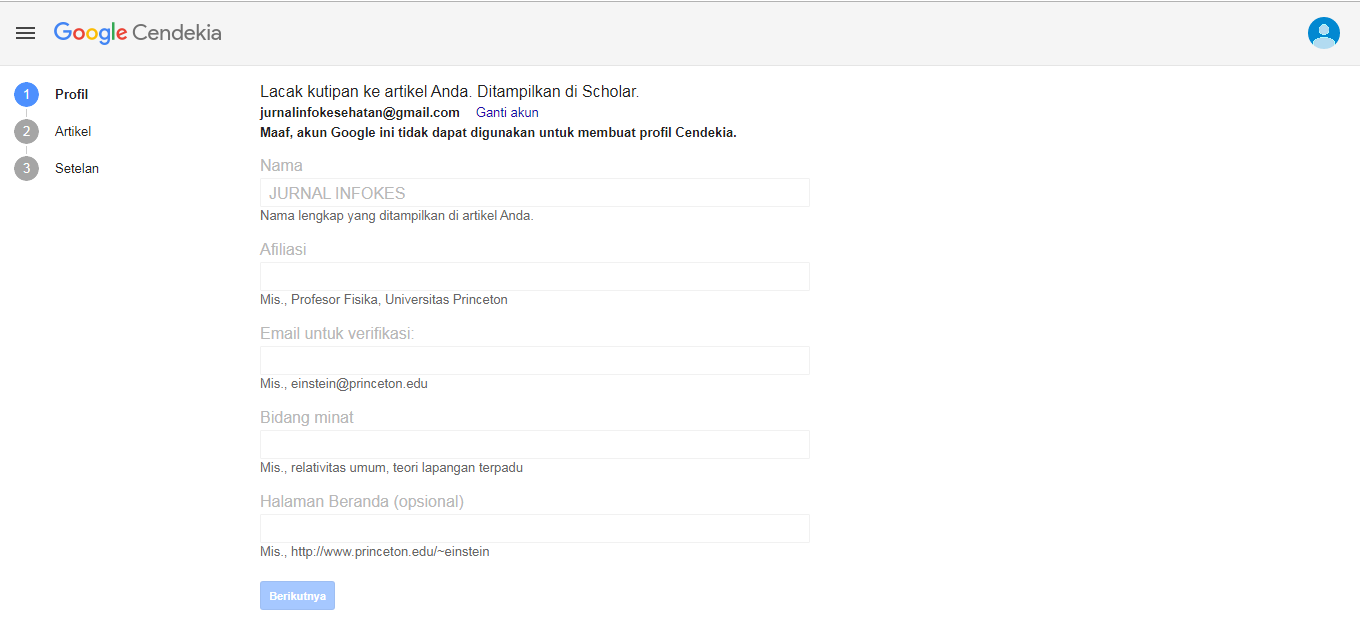 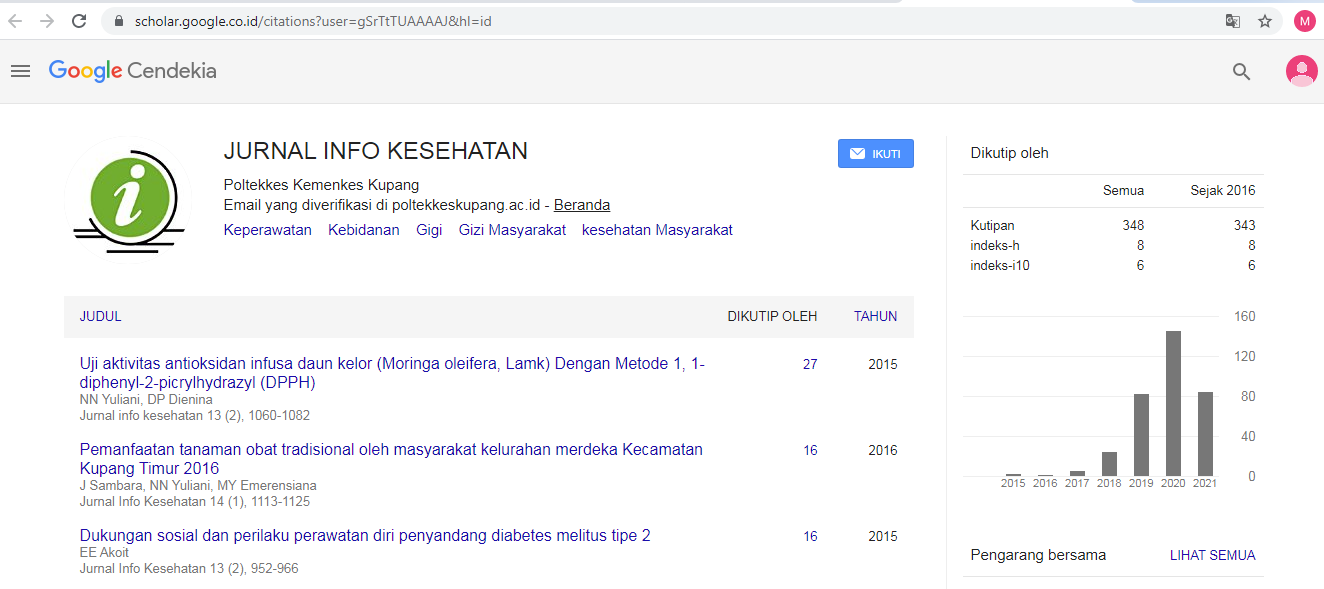 2. CARA INDEKSASI DI PORTAL GARUDA
1. Buka situs Portal Garuda di http://garuda.ristekbrin.go.id/, lalu pilih Suggest. Atau dapat pula angsung ke link berikut http://garuda.ristekbrin.go.id/suggest. Maka akan muncul tampilan seperti berikut:
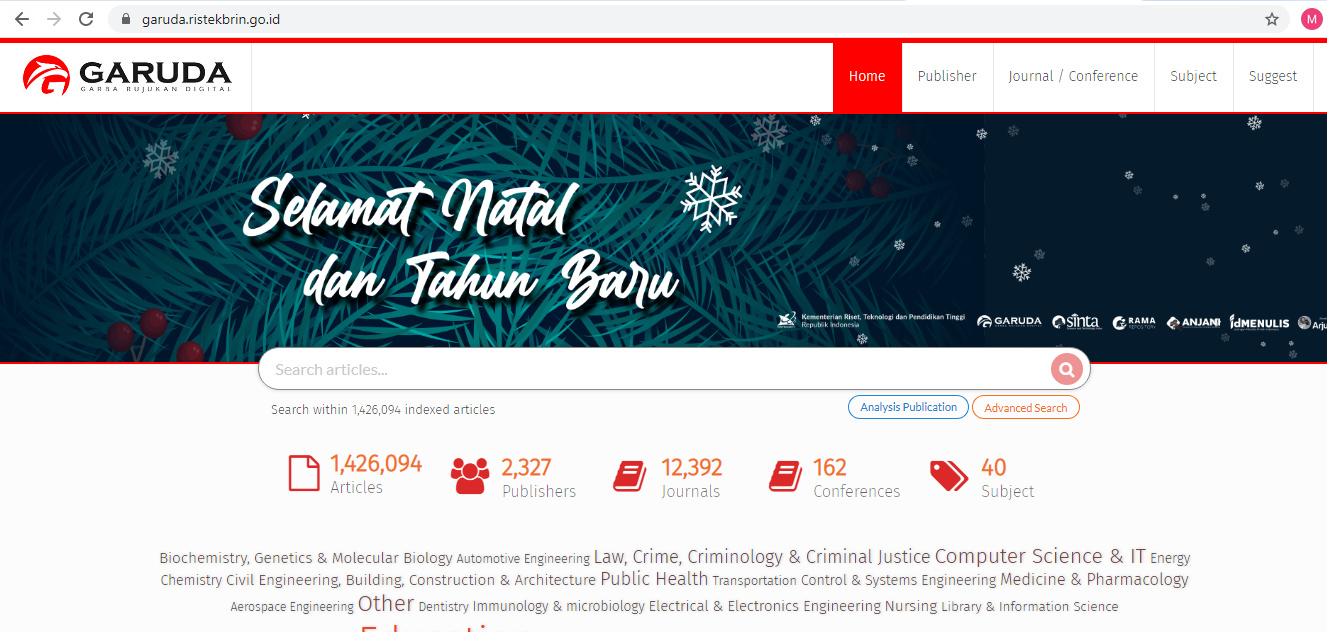 Isi formulir yang ada pada halaman Suggest dengan lengkap sesuai data jurnal yang akan diindeks di Portal Garuda. Jika sudah selesai klik Submit My Suggestion.
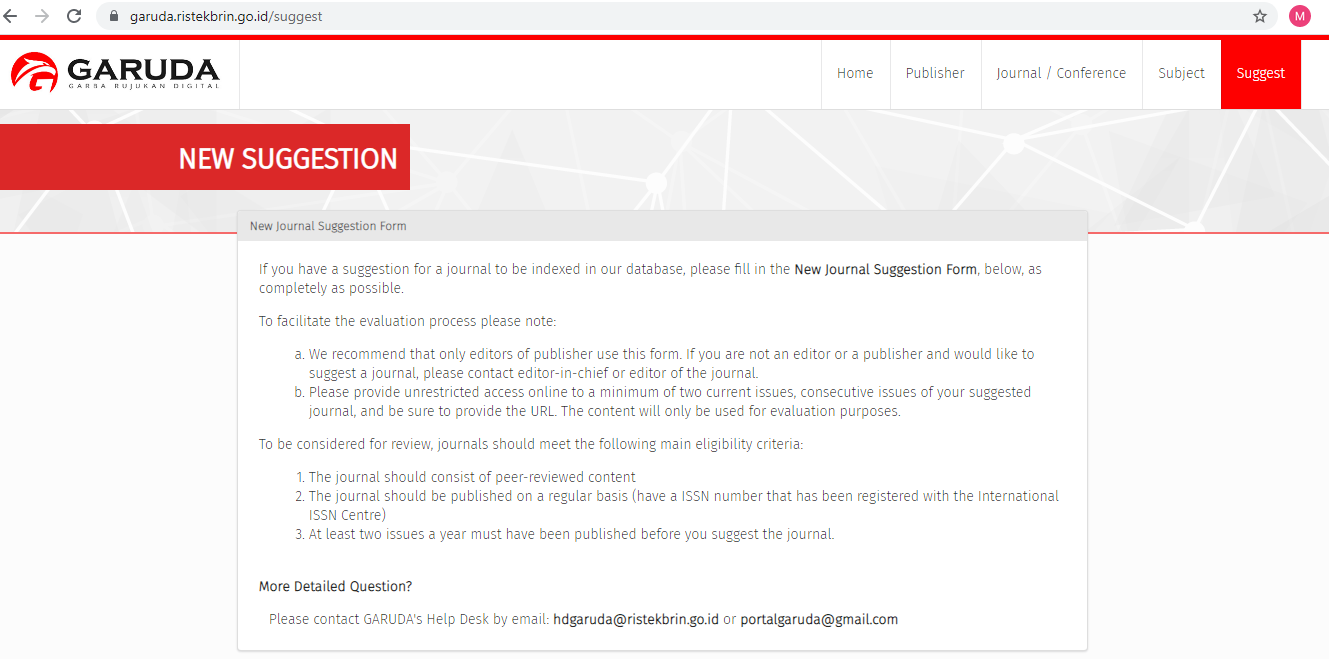 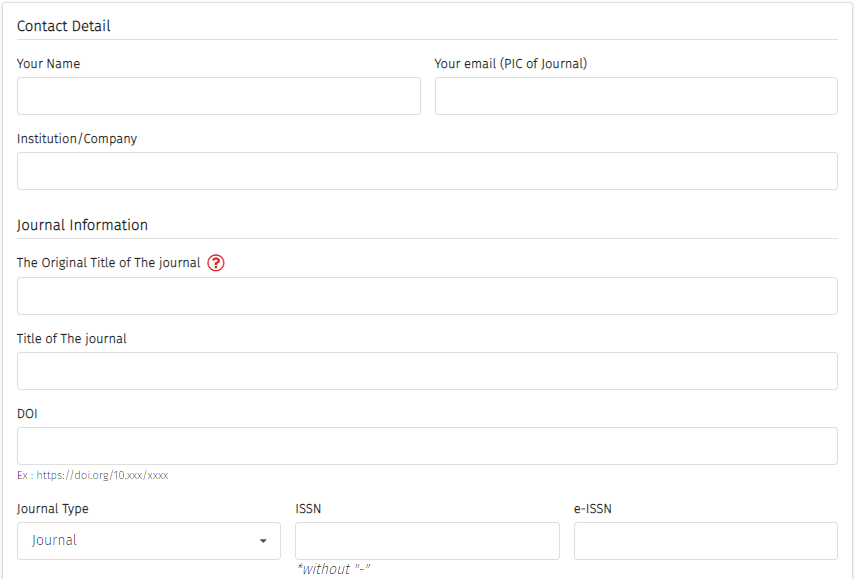 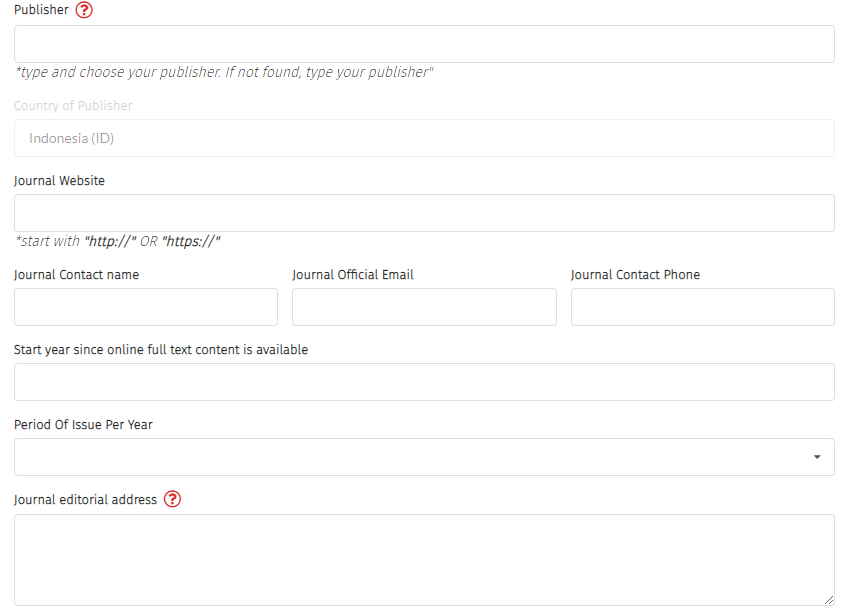 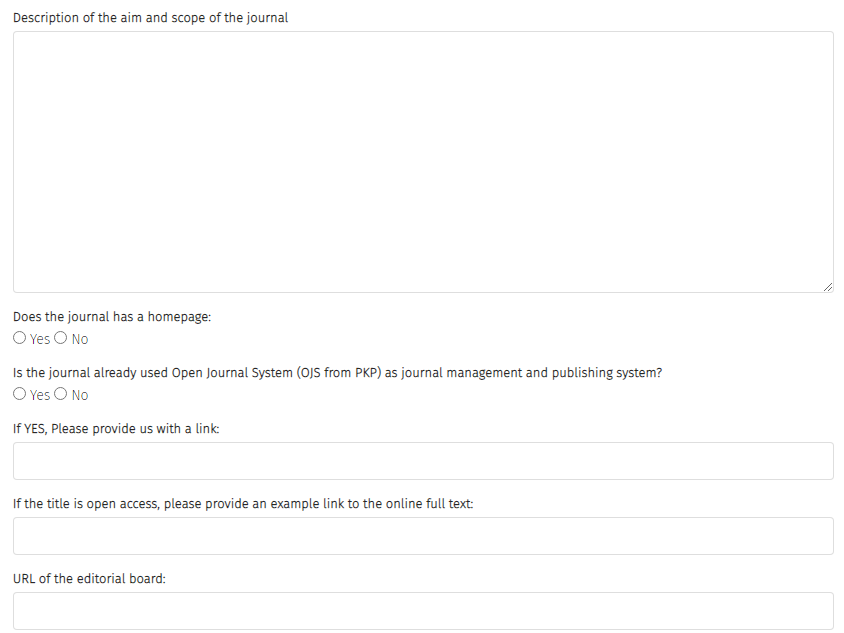 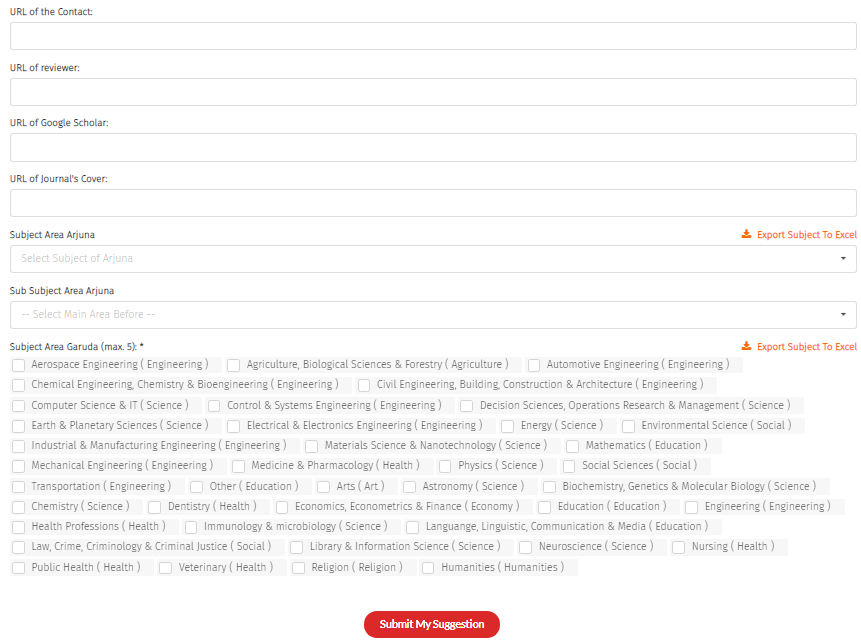